Radiant Panel Update
Since the October Meeting
Sent out survey to all labs to get their radiant panel dimensions and comments on Workbook
13 Responses
Training Video
First draft is completed
Round Robin
Get started as soon as possible
Survey Results
Drawer Change
New Drawer
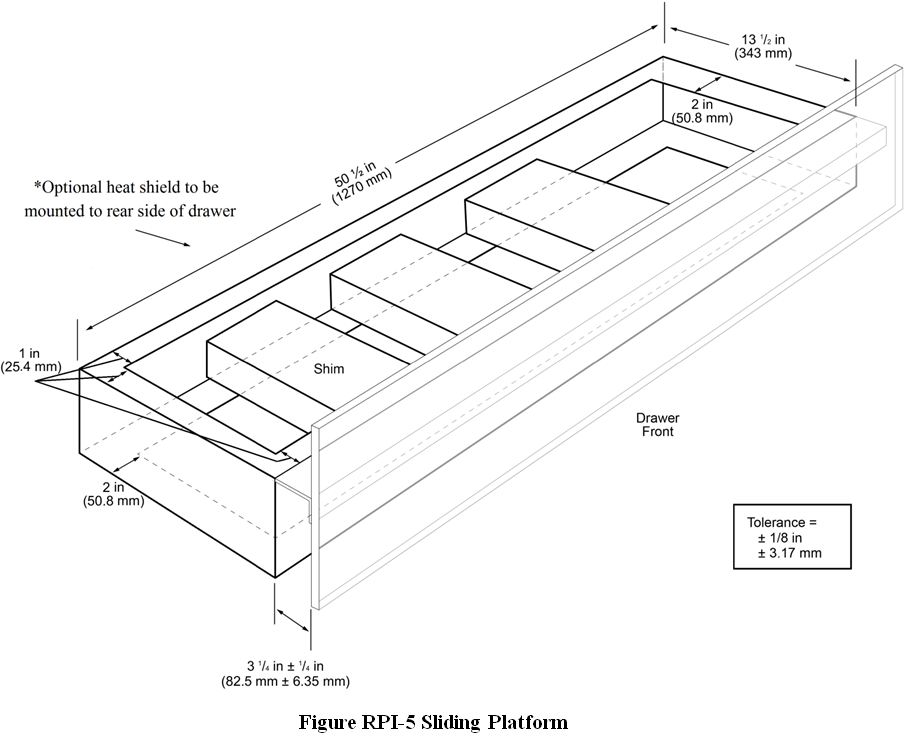 Old Drawer
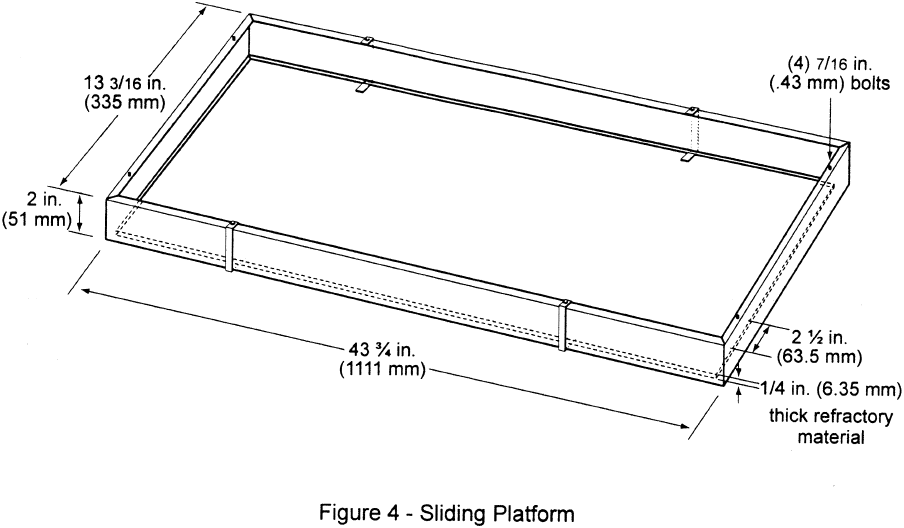 New drawer fills out entire width of the chamber
Doesn’t allow air-flow around drawer while testing
Drawer Change
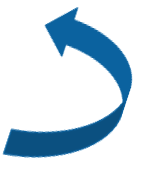 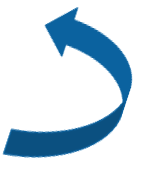 Smaller drawer would leave a bigger gap and could allow air to flow through
FAA has observed skewed flame in certain labs with air flow problems
Training Video
Based on the new Workbook
Purpose of the video is to help make the test procedure more consistent across all testing labs and to help new labs
First draft is completed
Revisions are currently in progress
Re-shoots and final revisions planned for after this meeting
Training Video
Round Robin
Request for participants
Certain materials already selected
Request for “borderline” materials
Set points and chamber temperature along with calibration and test data
Start as soon as possible
Questions?